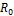 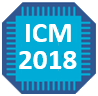 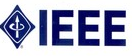 The 30th International Conference on Microelectronics (ICM 2018)
Paper Title
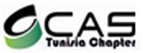 Author names
Affiliations
E-mails
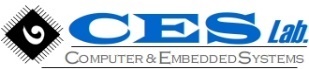 Experimental Results
Proposed Method
Introduction
Background
Conclusion
References